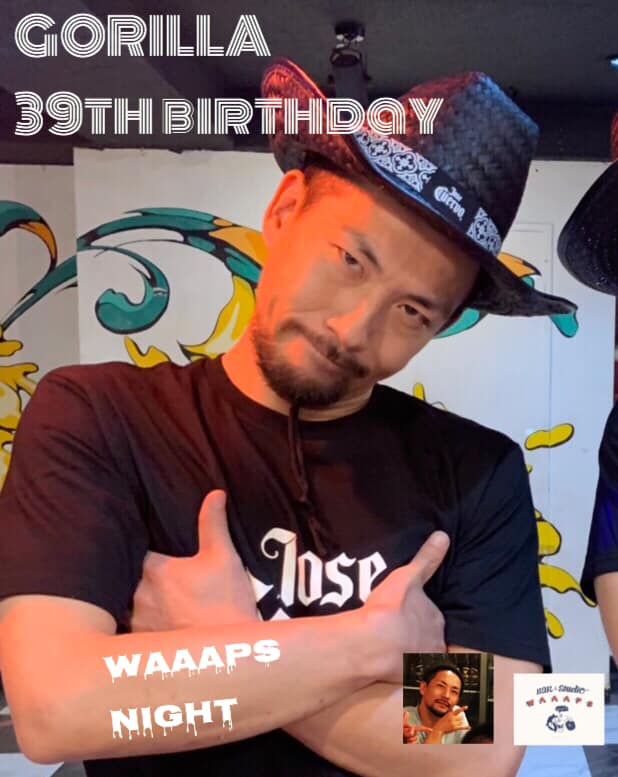 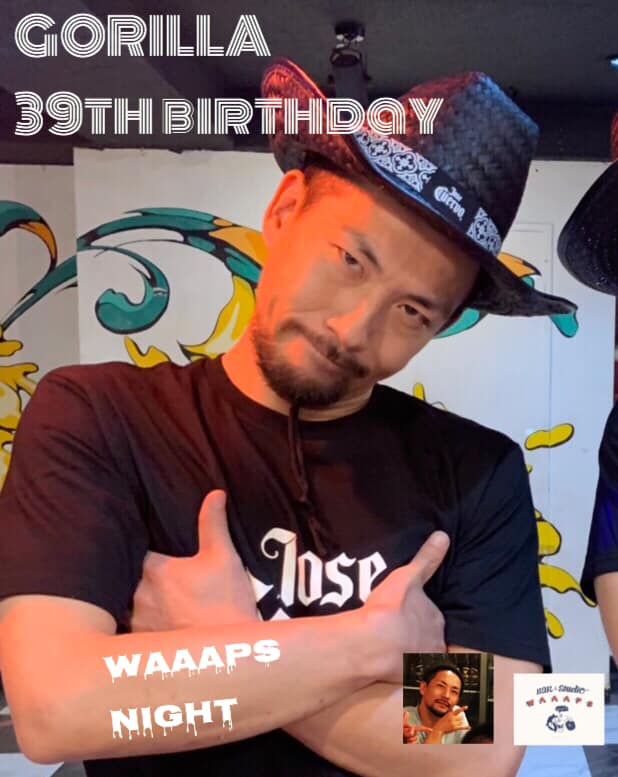 ゴリ攻めで、
ゴリッゴリ。